Housing Needs
Needs That Should Be Met By Housing, According to Maslow’s Hierarchy
Self- Actualization
Self-Esteem
Love/Belonging
Safety and Security
Physical Needs
Life Cycle Stages: Beginning Stage
Single
Married Couple without children
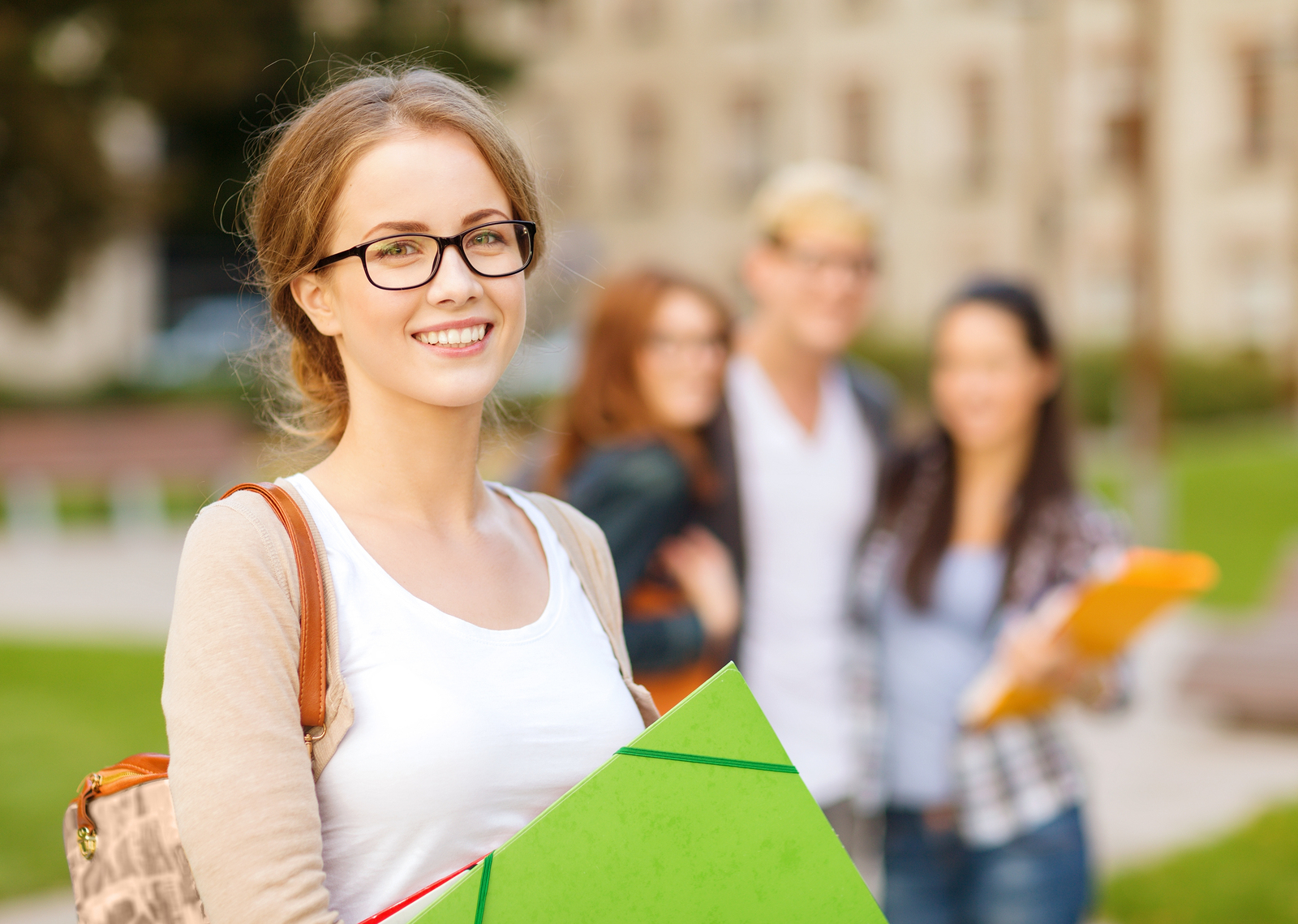 Life Cycle Stages: Expanding Family
Early- couple with child(ren) up to 30 months old (about 2 ½ years old)
Late- couple with child(ren) 2 ½ to 6 years old
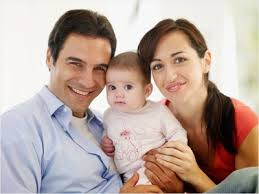 Life Cycle Stages: Developing Family
Early- couple with child(ren) 6-13 years old
Late- Couple with child(ren) 13-20 years old
Life Cycle Stages: Launching Family
Early- couple with child(ren) leaving home
Late- couple with child(ren) away from home until couple retires
Life Cycle Stages: Aging Stage
Couple from time of retirement until death of both partners